LE PROJET DE CLASSE
Les laques
BARROIS Ludovic EMF
Pourquoi un projet de classe?

Pour donner du sens aux apprentissages

Pour créer une dynamique de classe

Pour ouvrir l’école sur le monde
BARROIS Ludovic EMF
Exemple 			Un Projet arts plastiques
 
		CPa, CPb, CE1a, CE1b, CE2a, CE2b, CM1a, CM1b, CM2a, CM2b
 
Approche d’une technique picturale asiatique
 
Objectifs principaux : 
 
Appréhender une pratique picturale vietnamienne
 S’ouvrir à l’art et à ses différents milieux
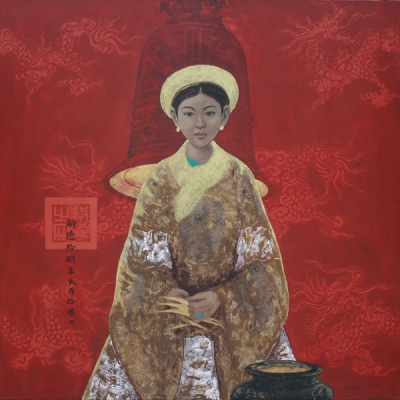 BARROIS Ludovic EMF
Déroulement :    
Durant le premier trimestre les élèves découvriront les différentes facettes de la pratique de la laque.
 
La découverte :     		-   visite d’un atelier d’artiste
-   visite des ateliers où l’on fabrique la laque
visite de l’école des beaux arts
visite du musée des beaux arts
visite de deux villages où sont fabriqués les bois et les peintures spécifiques à cette pratique
 
Les objectifs :
la découverte d’une technique picturale
la découverte du milieu artistique
 
La pratique :
En collaboration avec madame Den, un plasticien Vietnamien interviendra dans la classe avec les élèves et enseignera cette technique, ceci sur 6 séances. A la fin du premier trimestre, chaque élève aura produit une laque, de dimension A4.
Cette expérience leur permettra de travailler sur des matériaux et des supports nouveaux (coquilles d’œufs, laque, bois) ; et de manipuler les outils liés à cette technique.
BARROIS Ludovic EMF
L’exposition :
Afin de terminer cette approche artistique, les élèves mettront sur pied une exposition – vernissage au lycée.
 
Les objectifs :
Développer le sentiment de compétence de chacun en exposant les œuvres réalisées.
Percevoir les différentes étapes de la vie d’un tableau.
Communiquer et rendre compte :
 
° Réalisation d’un compte rendu des sorties,  des visites et rencontres inhérentes au projet.
 
° Mettre en place une communication active à l’aide d’affiches et d’invitations
 
La vente étant l’aboutissement de la vie d’un tableau, les élèves mettront en vente leur laque. Les parents auront, bien sur,  la priorité pour l’achat du tableau.
La vente aura lieu, lors d’un marché de Noël, au moment des fêtes de fin d’années. Cette vente sera agrémentée d’autres petites productions liées au thème de noël et de la fi d’année (calendriers, cartes de vœux)
BARROIS Ludovic EMF
Objectifs généraux
 
Education civique
sensibiliser les élèves aux problèmes rencontrés par une partie de la population 
Vietnamienne
découvrir des associations  et des O.N.G  (Coup de pouce) et leurs champs d’actions
s’inscrire dans la semaine de la solidarité à travers une exposition et un affichage
réaliser une vente de l’ensemble des productions  lors de la fête de Noël destinée à aider une ou plusieurs associations
 
Approche de techniques artistiques
appréhender une technique picturale Vietnamienne (la laque)
découvrir une technique de modelage
s’initier à une technique avec l’aide d’un professionnel Vietnamien
découvrir l’art vietnamien
s’ouvrir aux différents milieux artistiques d’Hanoï
 
Objectifs spécifiques
Etre capable
d’expérimenter des matériaux (bois, laque, coquille d’œuf, terre), des supports   (Bois) des  outils et constater les effets produits.
de combiner  plusieurs opérations plastiques (peindre, laquer, modeler)
d’établir  des relations entre les démarches et les procédés repérés dans les œuvres et dans sa production
BARROIS Ludovic EMF
Objectifs pédagogiques           Domaines disciplinaires

	Maîtrise du langage
être capable de rapporter un événement, une information en se faisant clairement
Comprendre (présenter son travail et ses objectifs à une autre classe, questionner une association sur ses rôles et objectifs)
dire un texte court (présentation aux parents)
demander des explications (questionnement lors des visites aux différents intervenants)
           Production de textes
écrire un compte rendu (des visites, des rencontres et des sorties)
élaborer affiches et invitations pour la fête de noël
           T.I.C
           -     réaliser un film reportage expliquant les différentes étapes qui ont jalonné la réalisation du projet
BARROIS Ludovic EMF
Déroulement des activités : Premier trimestre
visite :
 visite du musée des beaux-arts
visite de l’école des beaux-arts
visite d’une fabrique de laque
visite d’un atelier d’artiste
visite d’une galerie de peintures
 
rencontres :
 Avec l’association vietnamienne I.O.G.T- VN  qui recevra une partie du don
 (Association qui fait la prévention contre l'alcoolisme et la drogue)
Le don équipera  en jeu la  ludothèque de l'association.
Avec l'association Coup de pouce      (Utilisation du don à définir)

http://iogtvietnam.com.vn/


www.coupdepoucevn.org/
BARROIS Ludovic EMF
Pratiques artistiques

1)  durant tout le premier trimestre intervention d’un plasticien 
Réalisation de deux laques individuelles (format A4)
 
Réalisation multimédia :
 
réalisation d’un film documentaire relatant tout le projet
 
Vente :
vente lors du marché de noël
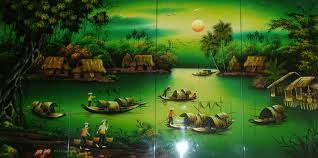 BARROIS Ludovic EMF
Deuxième trimestre
 
Remise du don 
 
Troisième trimestre
 
Classe transplantée dans la région de SOC SON (facultatif)
 
 Durant une journée les élèves pourront aller visiter l'O.N.G vietnamienne dormir dans des maisons sur pilotis qui appartiennent à l'association, découvrir la région et découvrir la ludothèque auquel le don est allé.
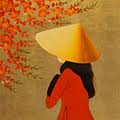 BARROIS Ludovic EMF
Budget
Total dépenses : 397$ 				Total des recettes 397$
BARROIS Ludovic EMF